Муниципальное бюджетное дошкольное образовательное учреждение «Детский сад №213»(МБДОУ «Детский сад №213»)
Тема МО: «Физкультурно-оздоровительная деятельность инструктора по физической культуре в системе сохранения и укрепления здоровья воспитанников»

Тема выступления:
 «Использование степ-платформы в воспитательно-образовательной деятельности для сохранения и укрепления здоровья воспитанников»





Выполнила:
Андреева Наталья Сергеевна, 
инструктор по физической культуре


г. Барнаул, 2024
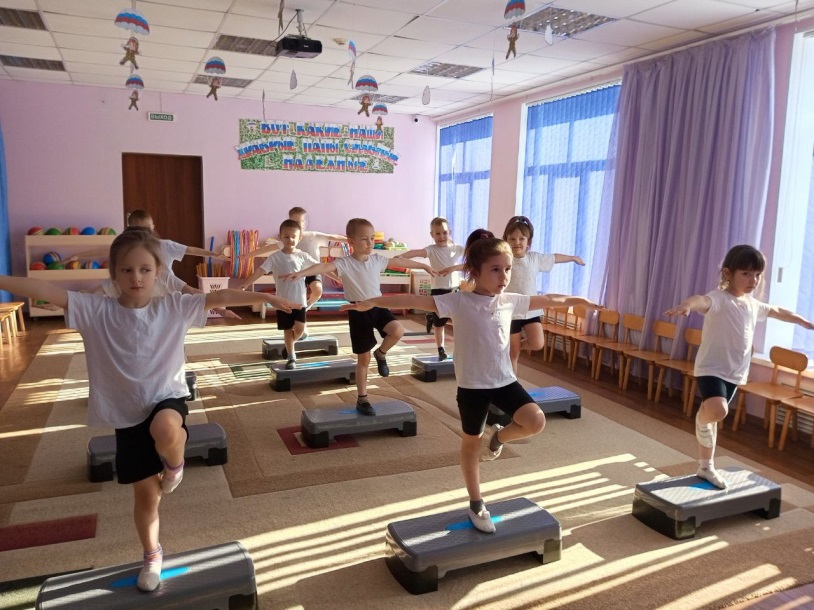 Цель:Формирование у детей базы знаний и практических навыков здорового образа жизни, осознанной потребности в систематических  занятиях спортом.
Задачи:
Формирование осанки, костно – мышечного корсета;
Развитие подвижности в суставах;
Профилактика плоскостопия;
Тренировка равновесия;
Развитие координации движения;
Укрепление и развитие сердечно – сосудистой, дыхательной  системы;
Улучшение мышечного тонуса;
Формирование умения  ритмически согласовывать выполнение простых движений.
«Степ» в переводе с английского языка означает «шаг». Степ в качестве гимнастики или аэробики был изобретен в США в конце 20 века известным фитнес-инструктором Джинной Миллер.
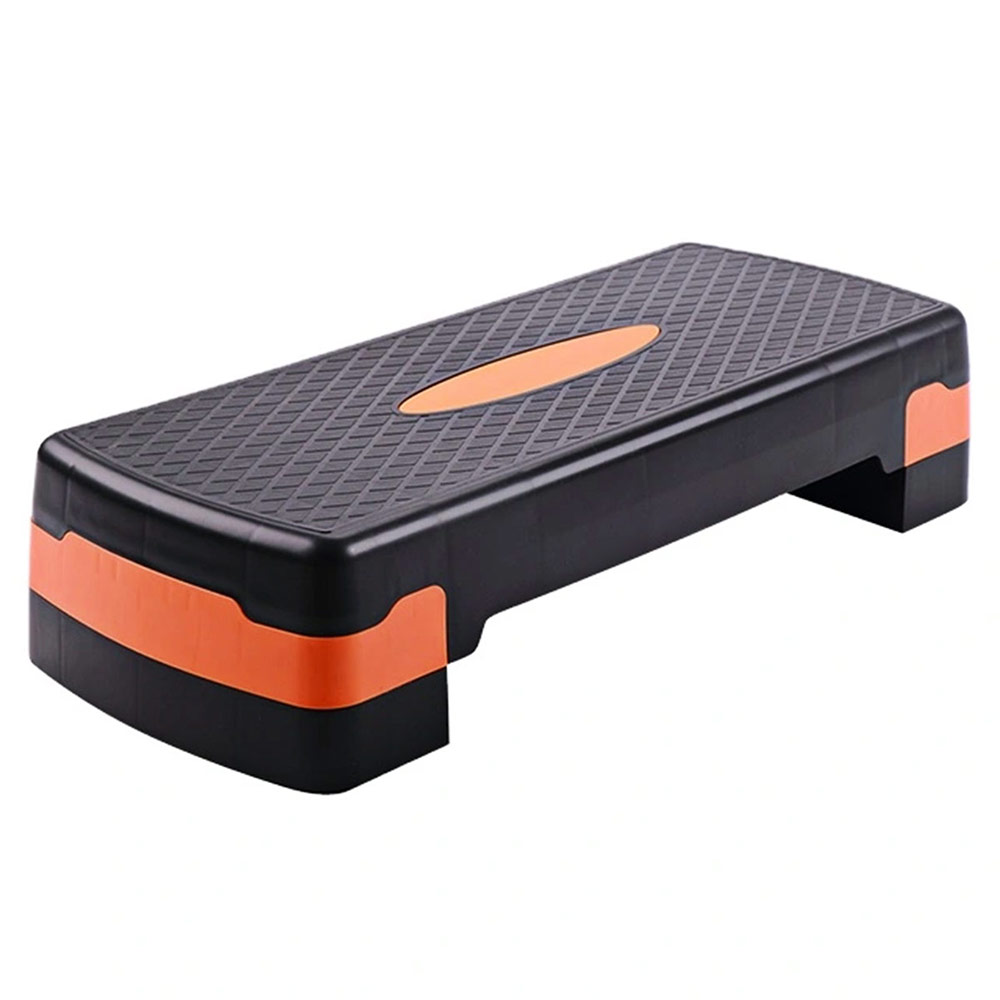 Утренняя гимнастика
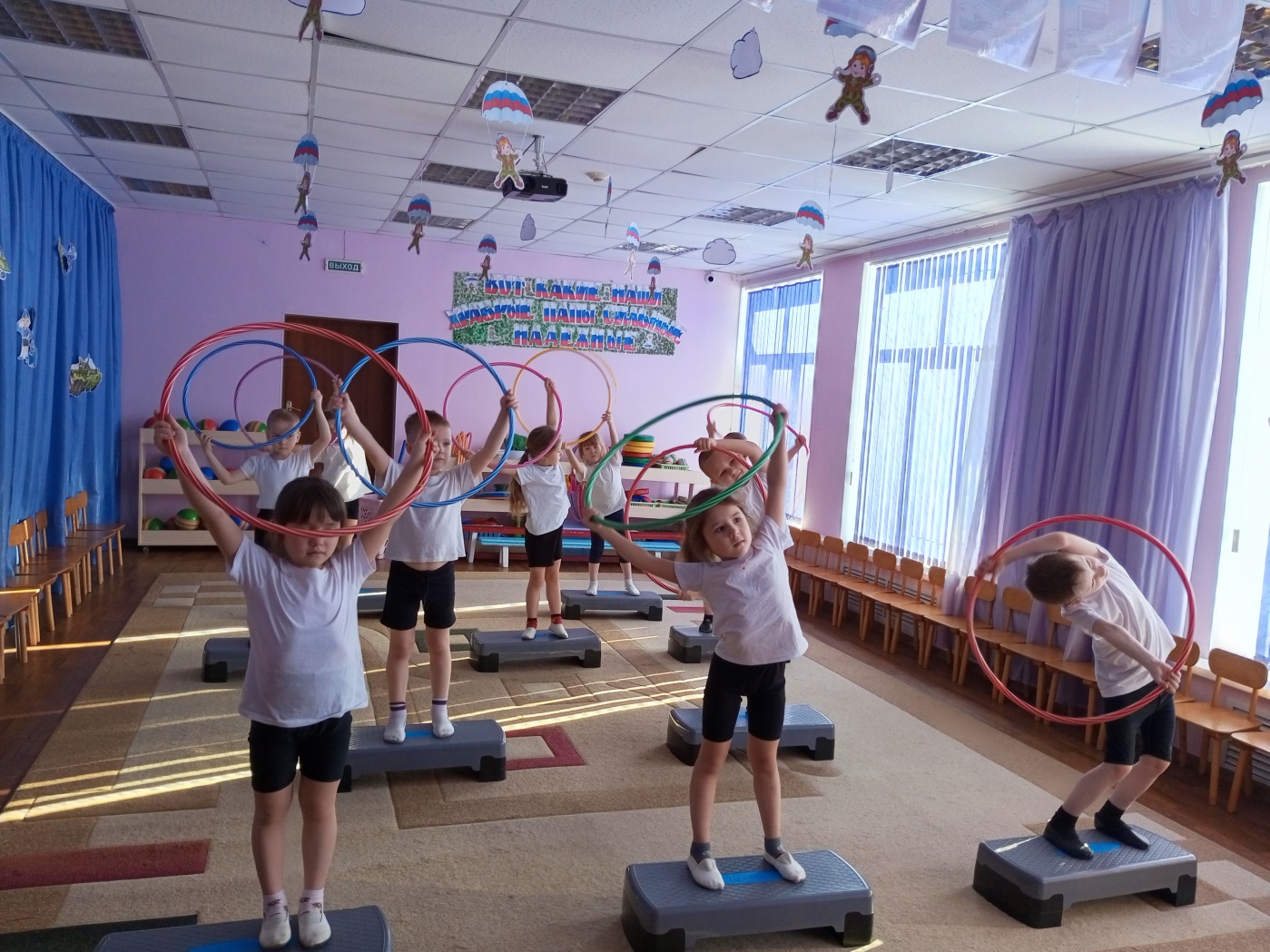 Наши занятия
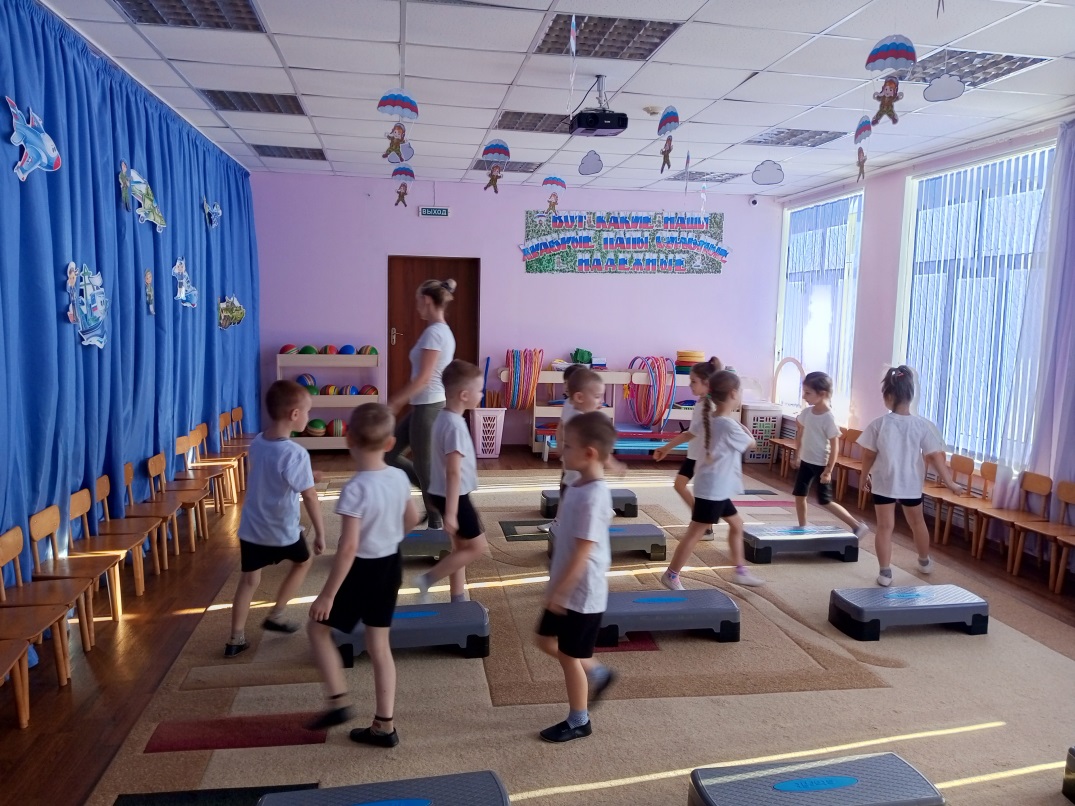 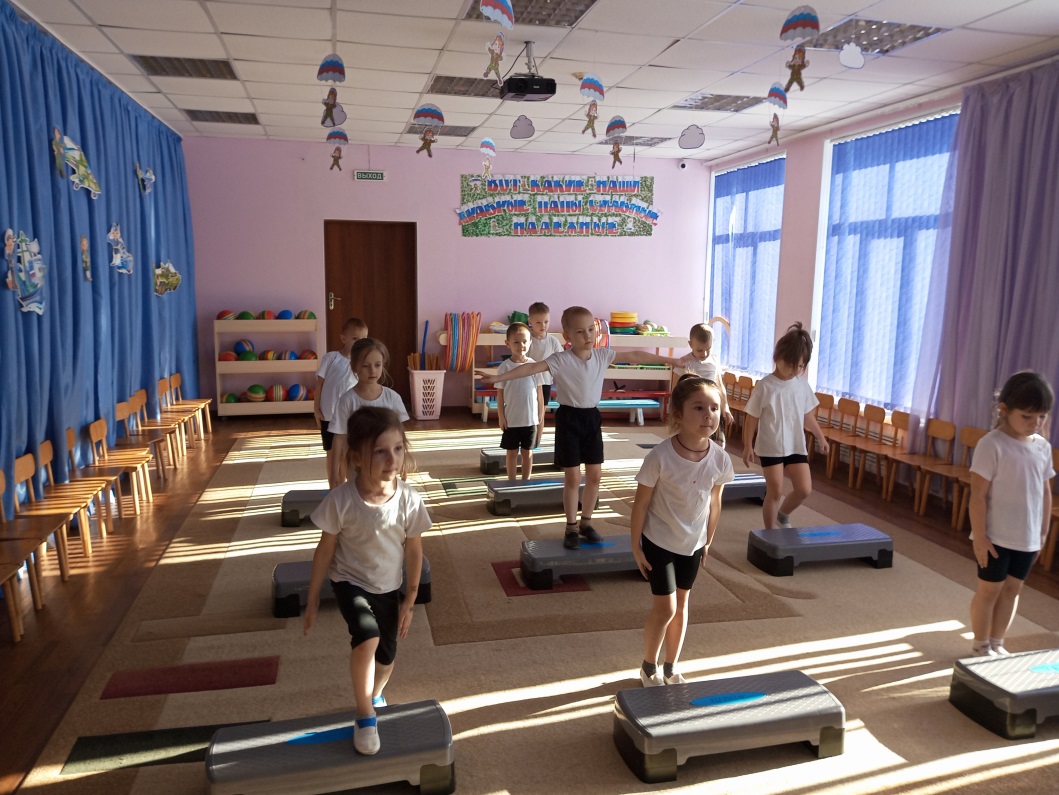 Игровая деятельность
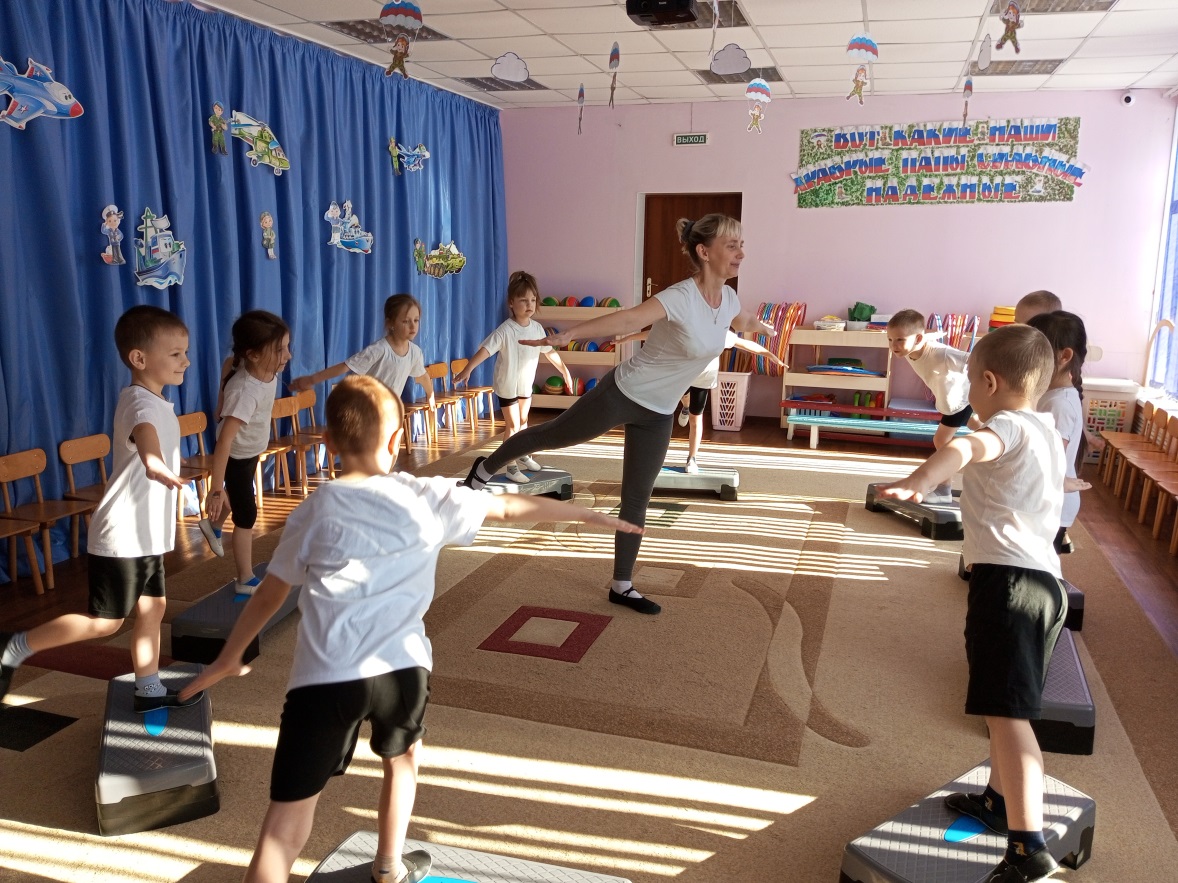 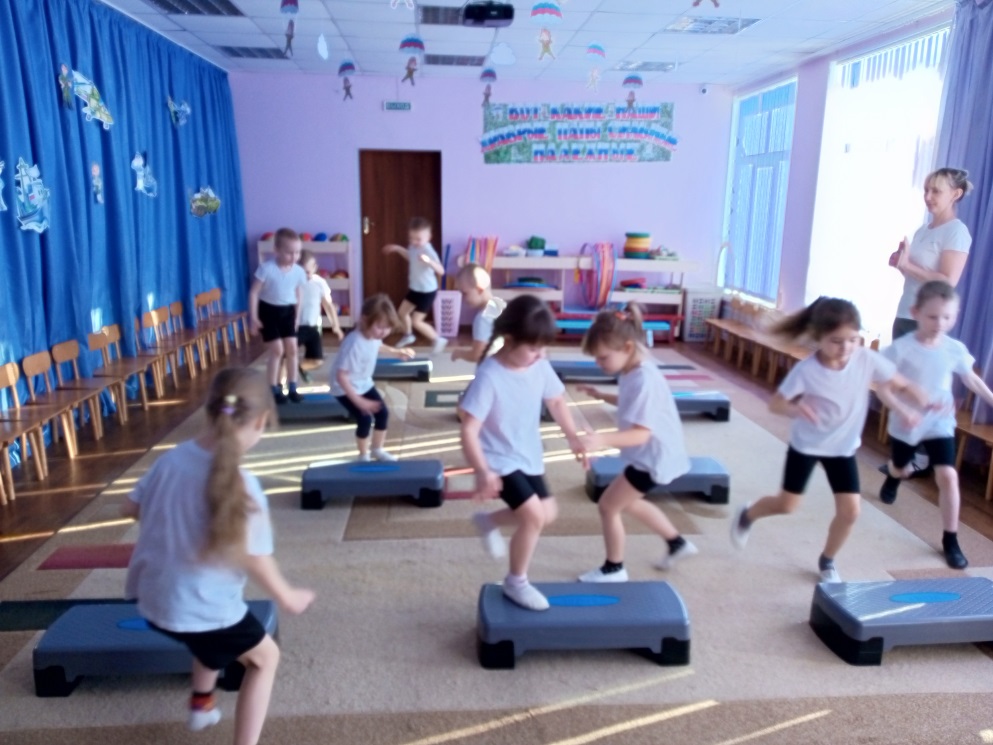 «Змейка»
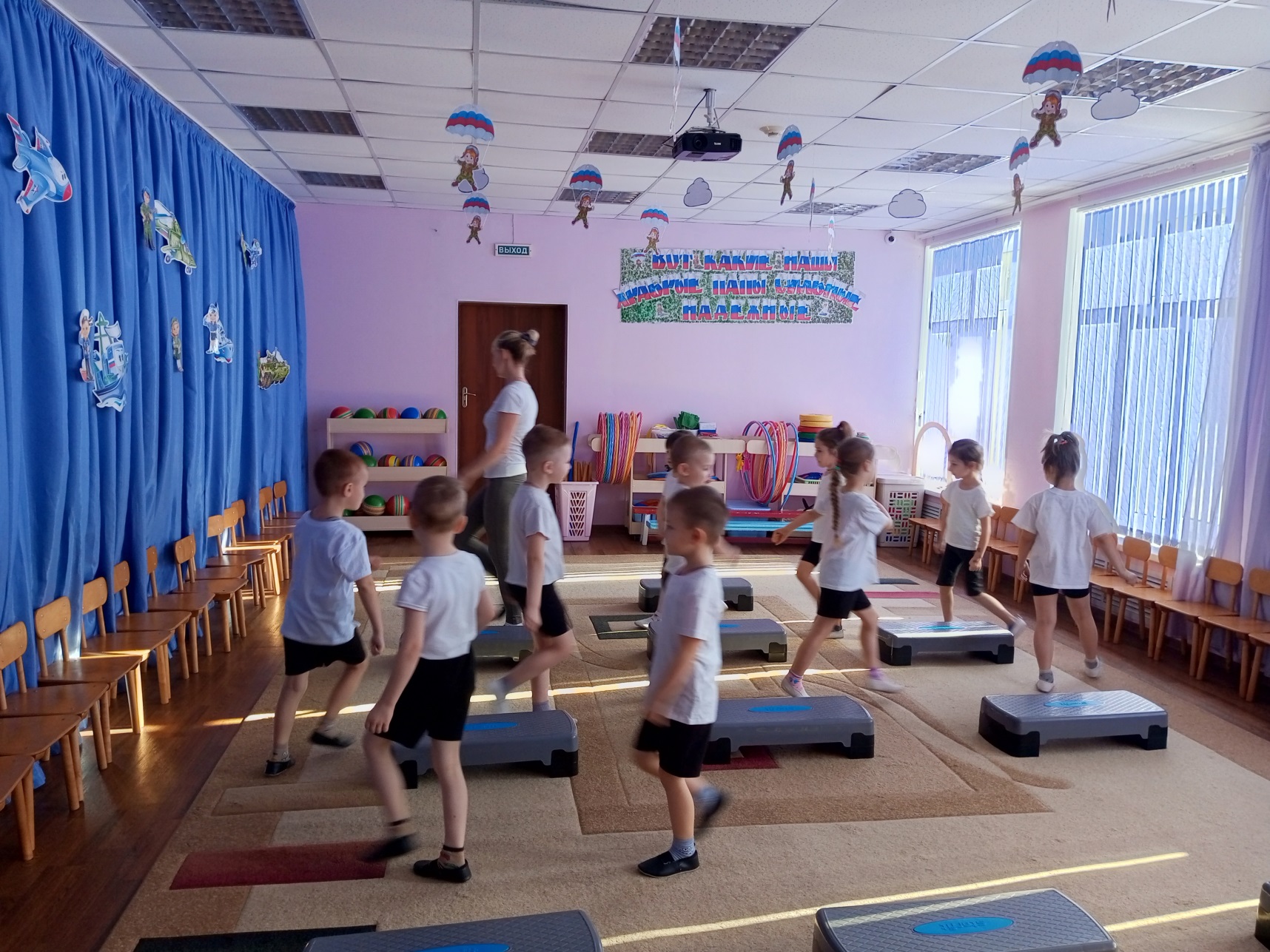 «Фламинго»
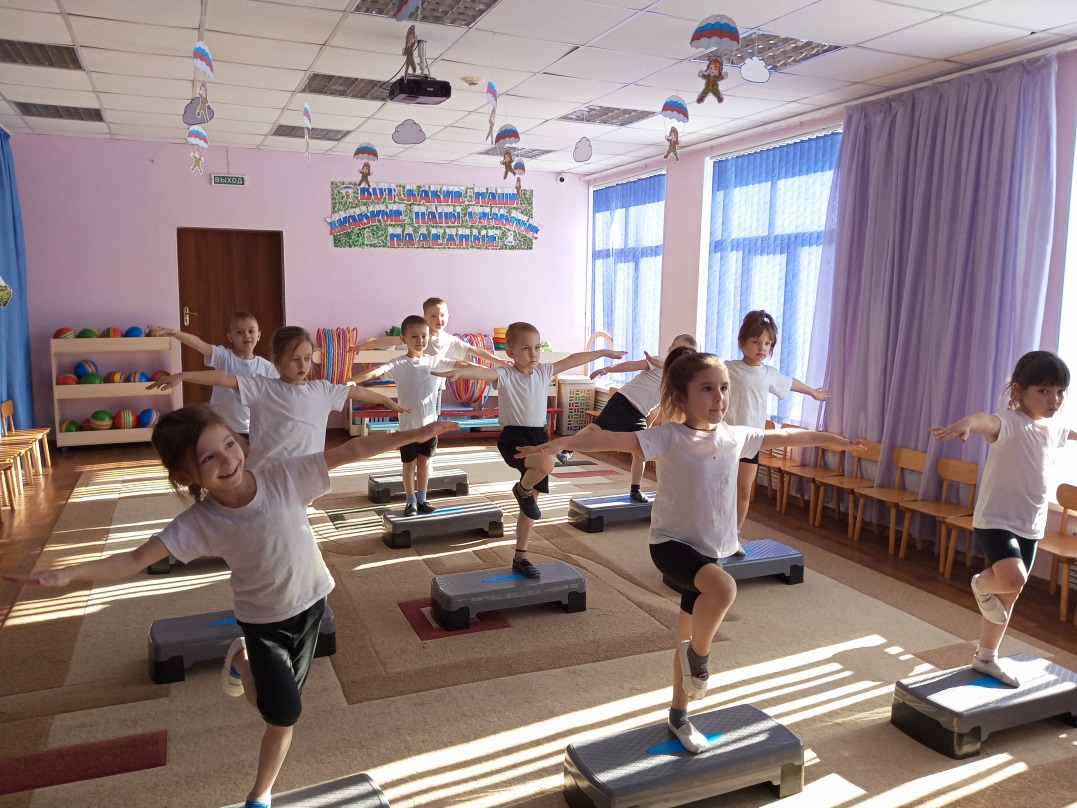 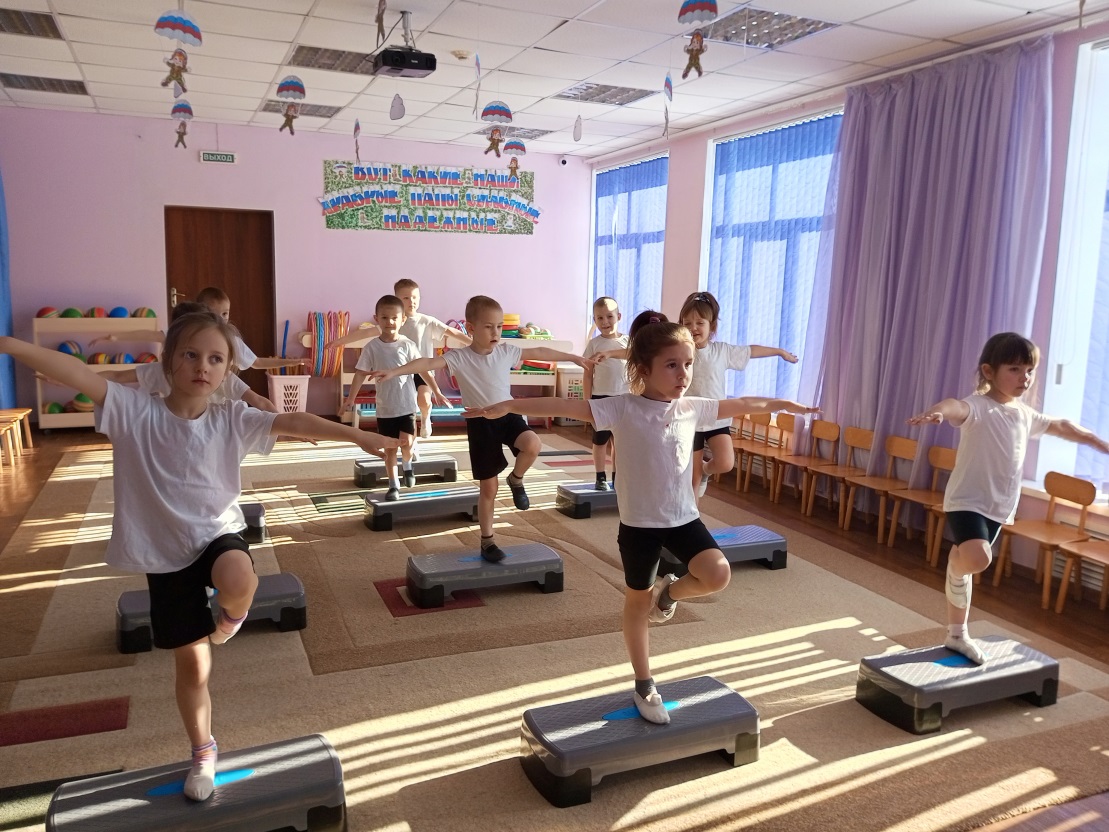 Эстафеты
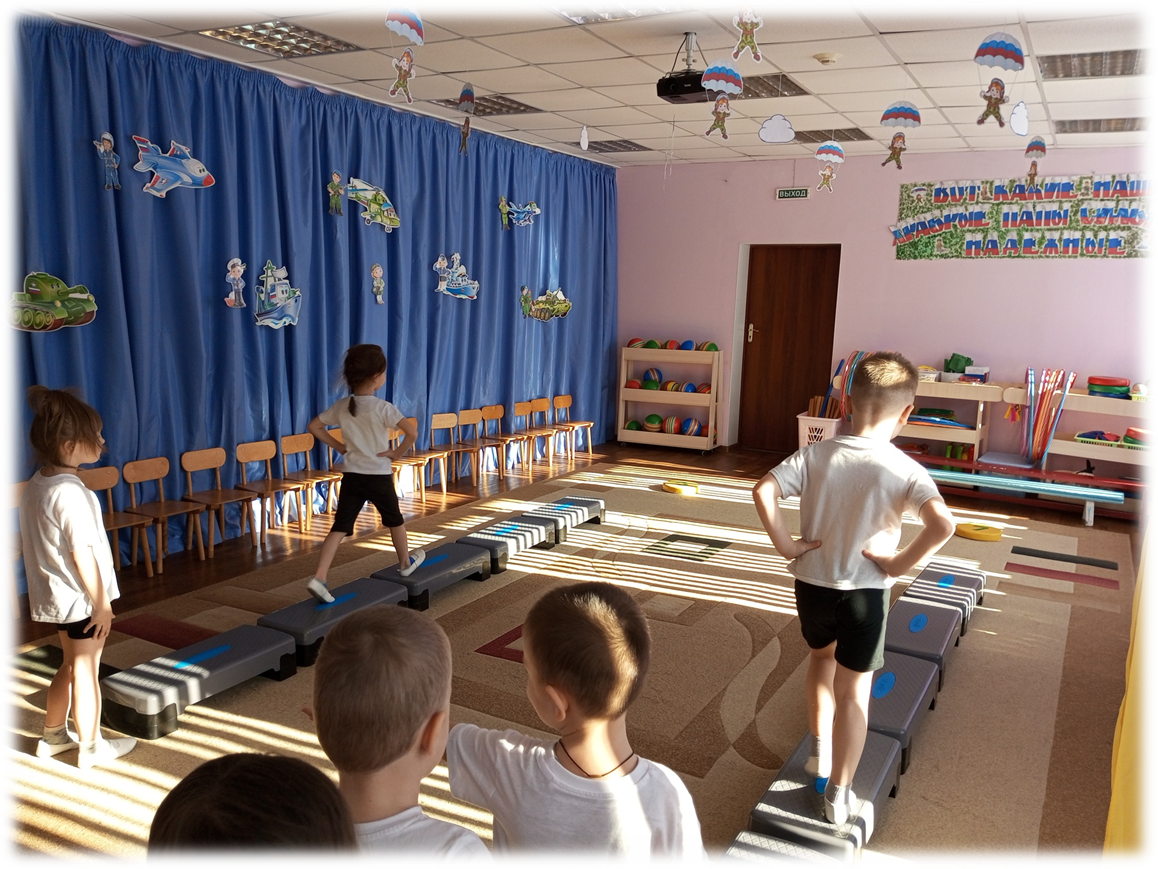 Упражнения на восстановление дыхания
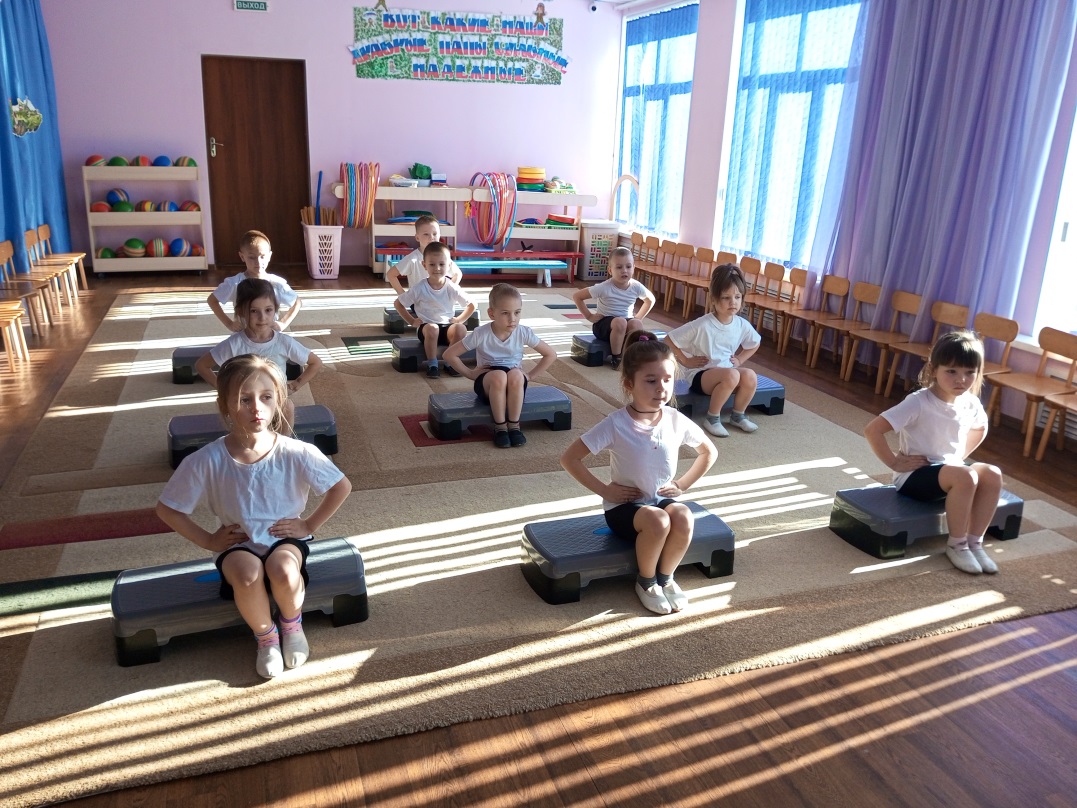 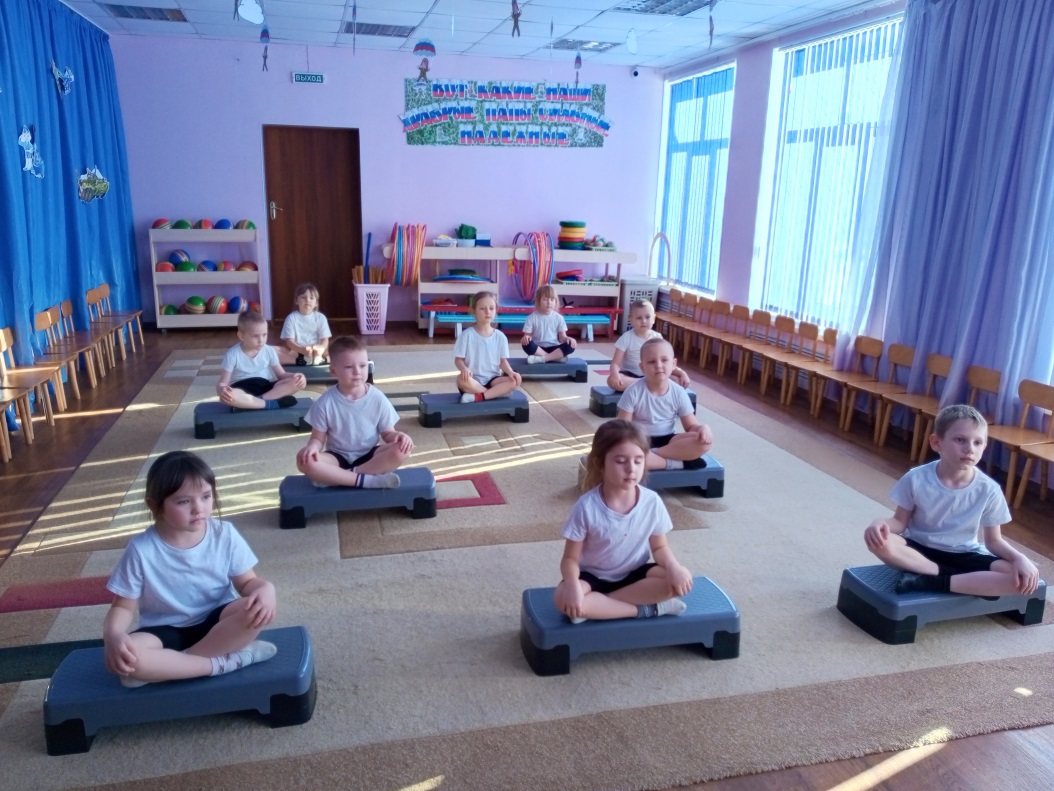 Показательные выступления
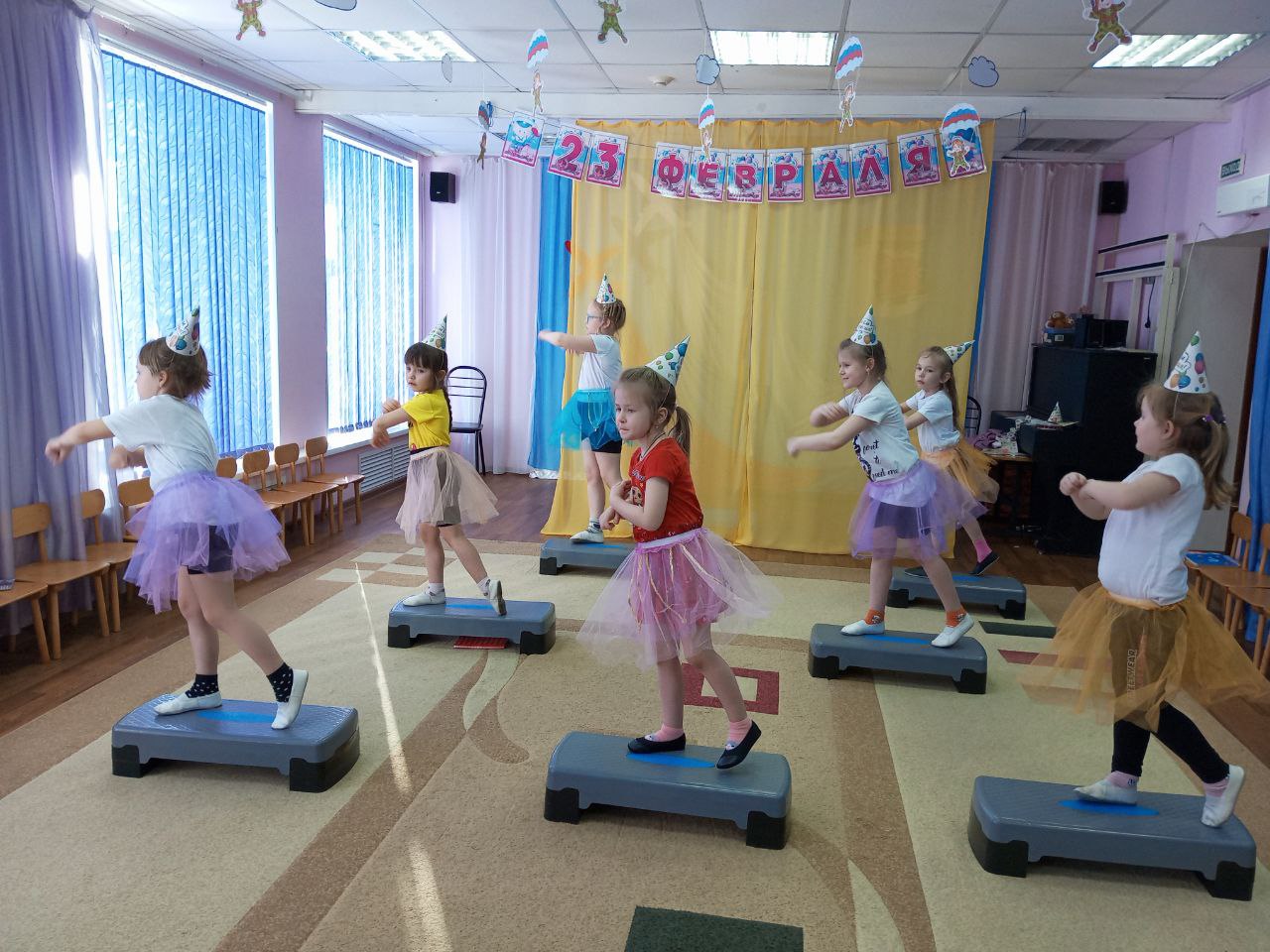 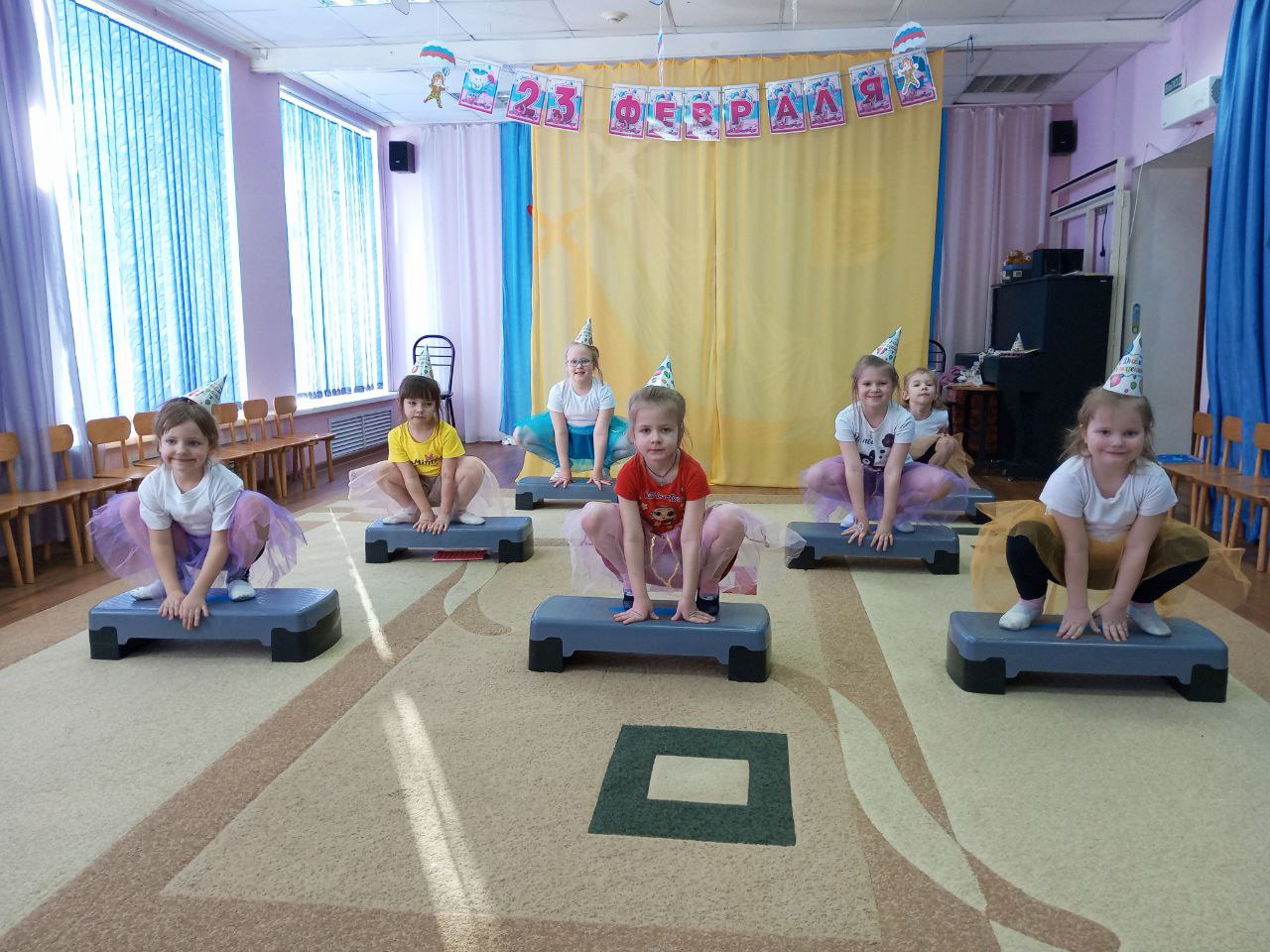 Документация педагога
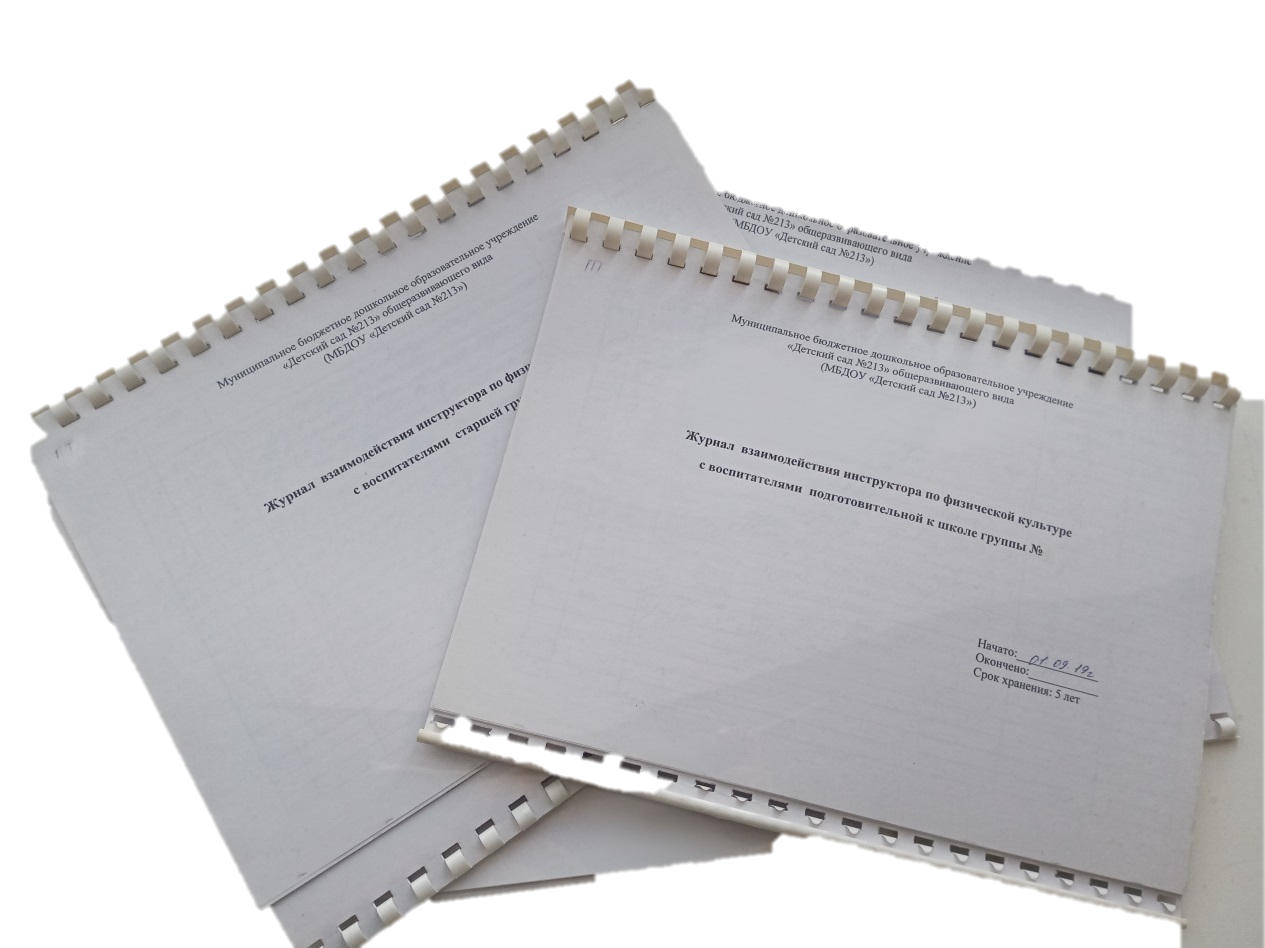 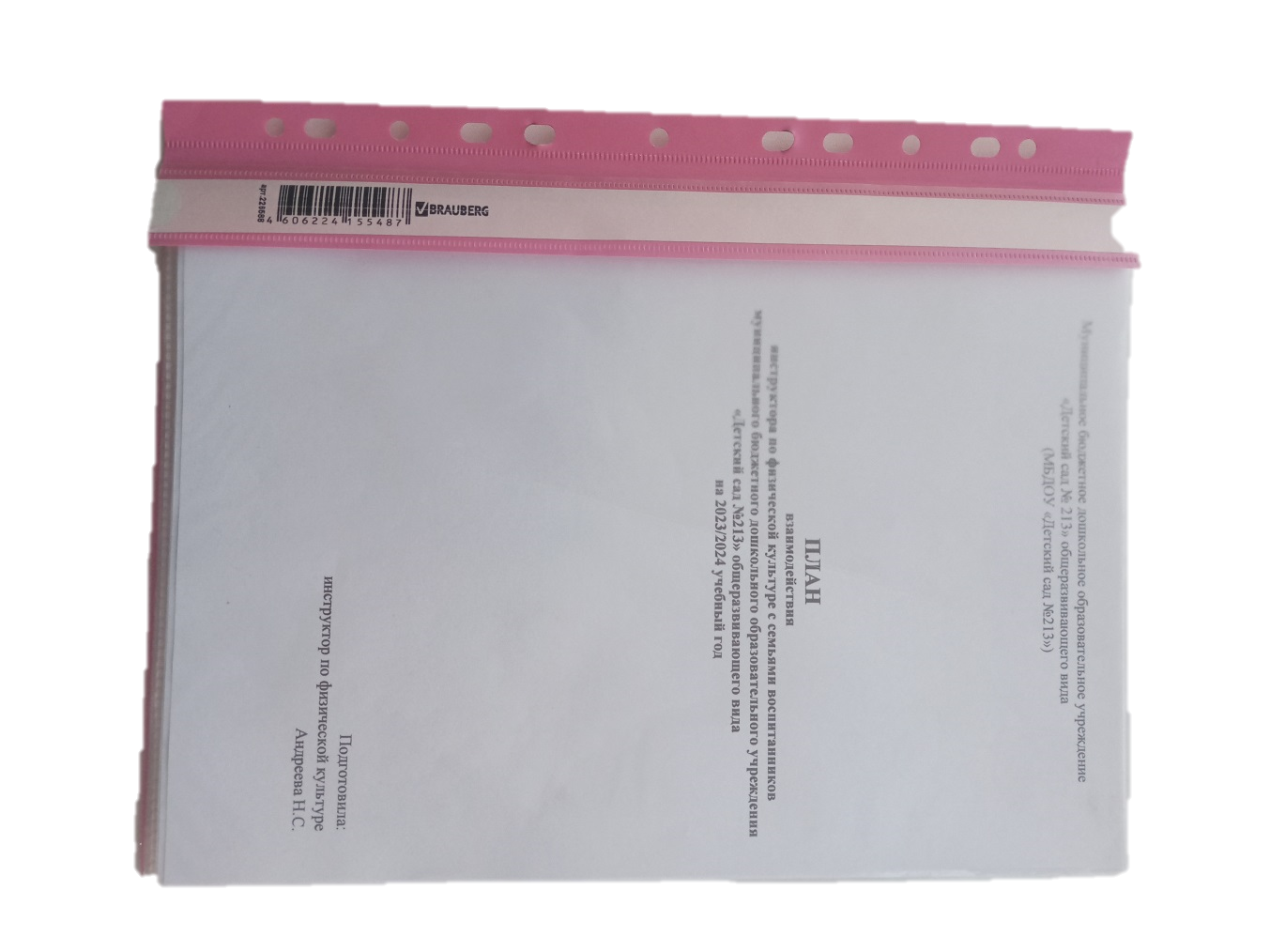 Спасибо за внимание!
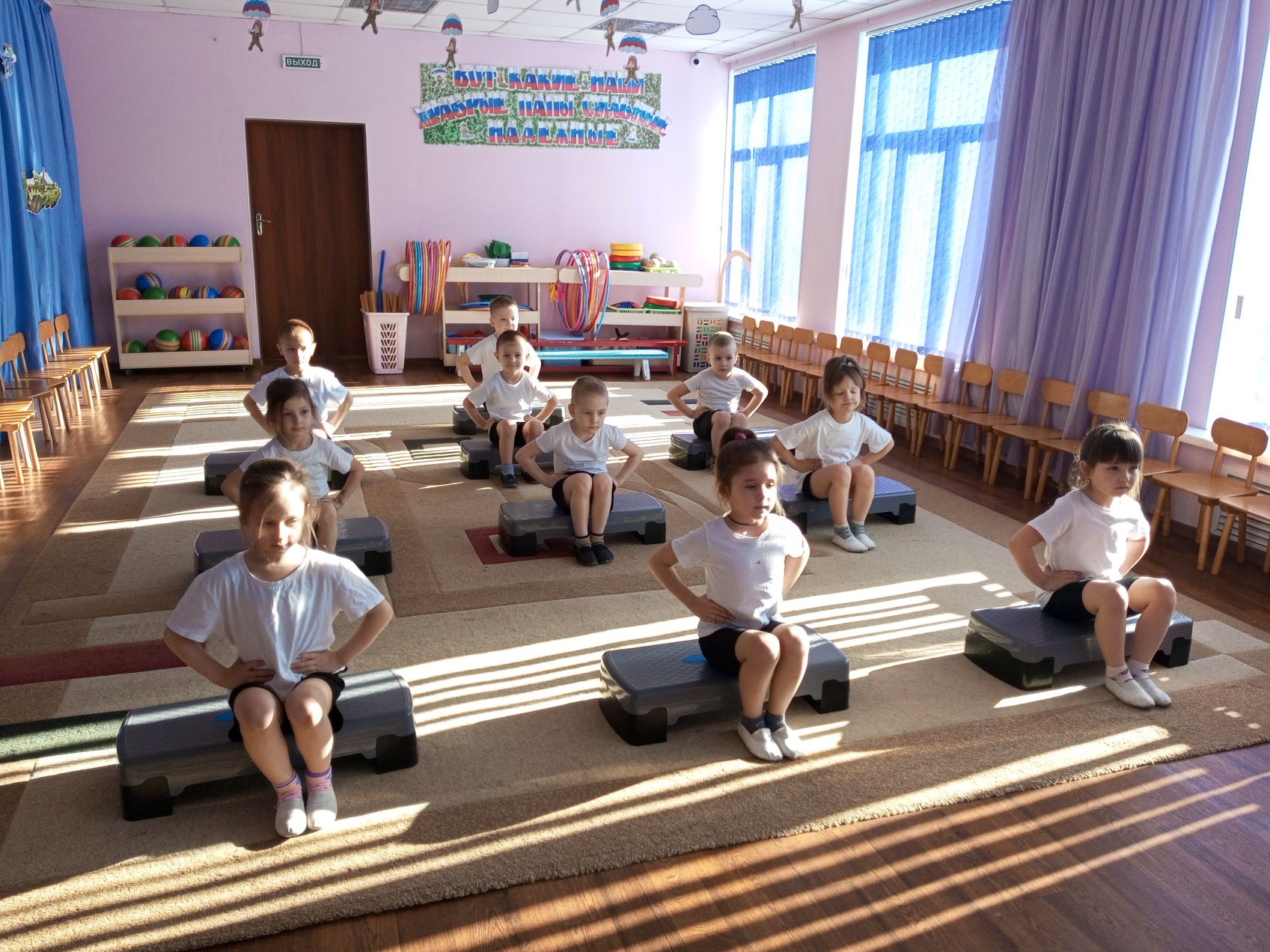